CAS en conduite opérationnelle d’équipe sanitaire et sociale
Controlling de projet

Juliette Schwaller
1
Objectifs du cours 

Décrire les principes et objectifs du reporting
Présenter des outils de controlling :
Diagramme de Gantt réalisé
Planning des jalons
Indicateurs synthétiques
Suivi des écarts
Gestion des demandes de changement
Daily scrum
Tableau de bord
Pratiquer via des petits exercices pratiques
2
Récapitulatif gestion de projet
2
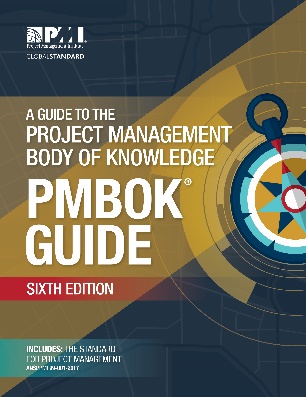 Définition
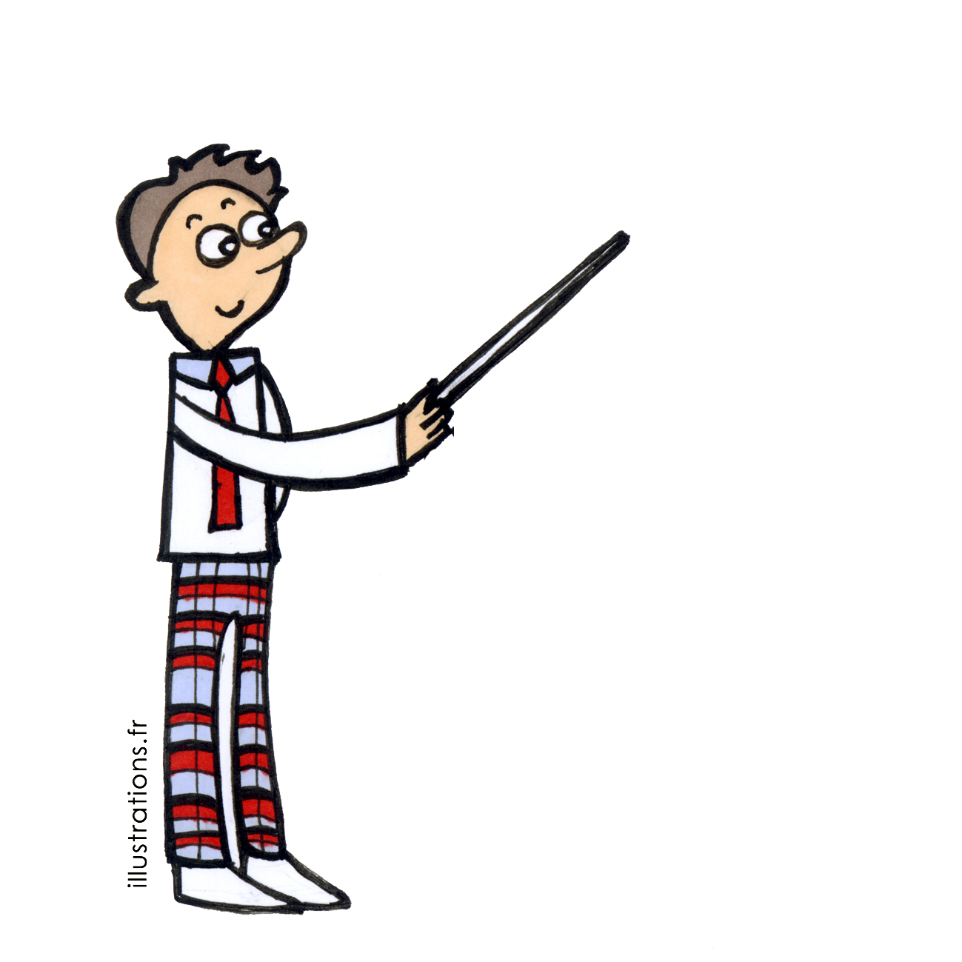 « Une entreprise temporaire 
initiée dans le but de fournir 
un produit, un service 
ou un résultat unique. »
PMBOK® Guide
3
Objectifs
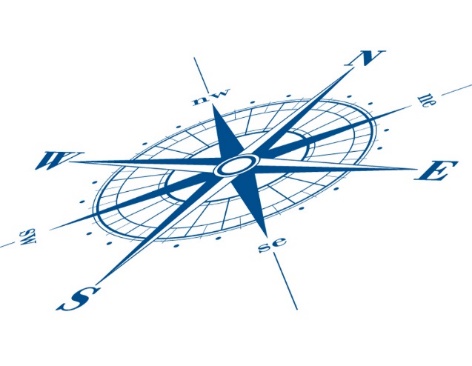 équilibre
arbitrage
Coûts
Délais
5
[Speaker Notes: Image: Image: http://www.deuzzi.fr/infogerance-informatique.html]
Raison d´être
Créer de la nouveauté
Apporter de la valeur supplémentaire à l’institution
 
Par exemple : 
pour être davantage concurrentielle
pour élargir ses services 
en vue d’améliorer la qualité de ses prestations
7
Organisation institutionelle et projets
Division 1
Division 3
Division 2
15
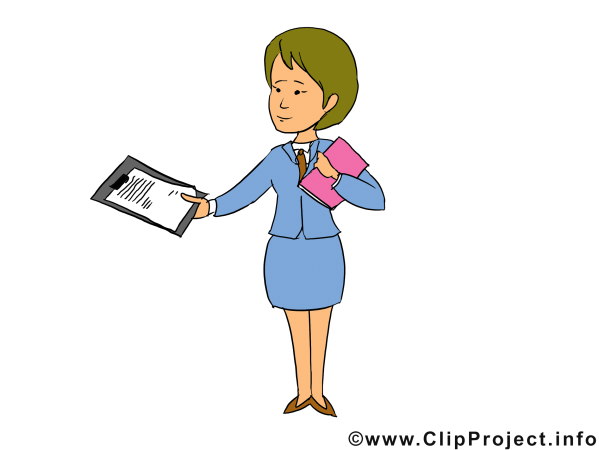 Acteurs
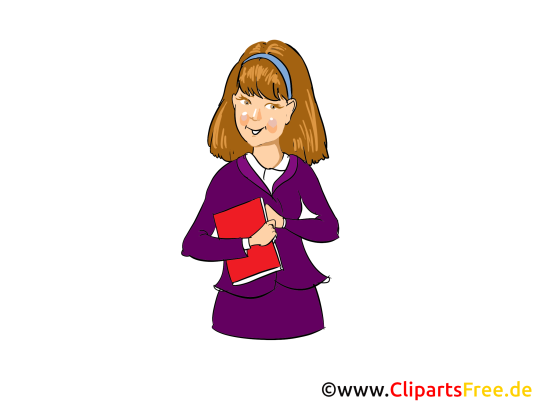 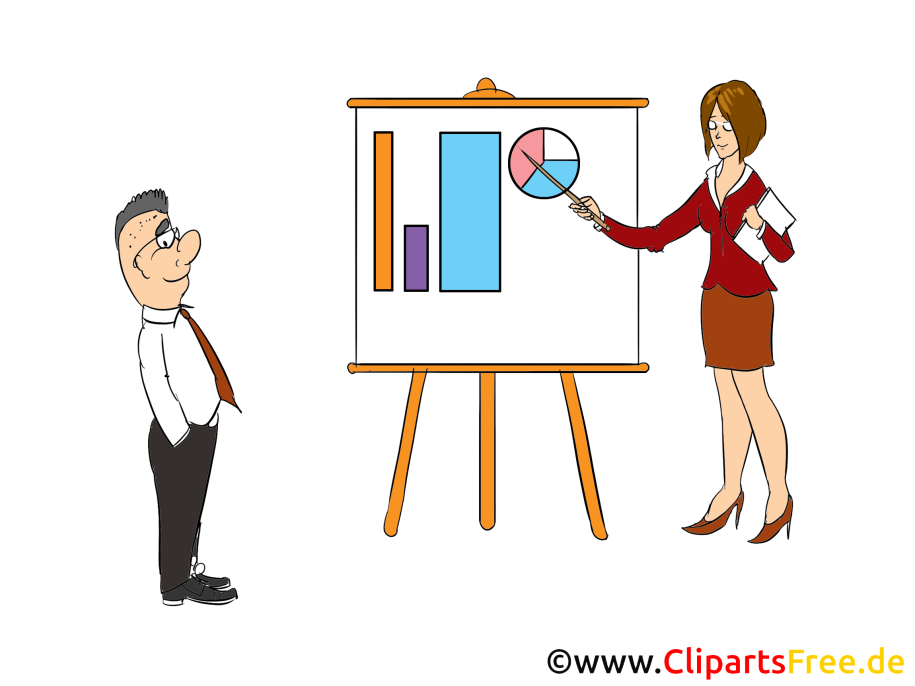 Direction

hiérarchique
Mandante
Cheffe de projet
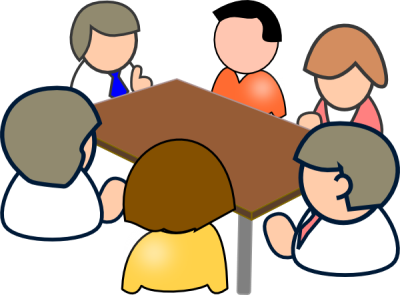 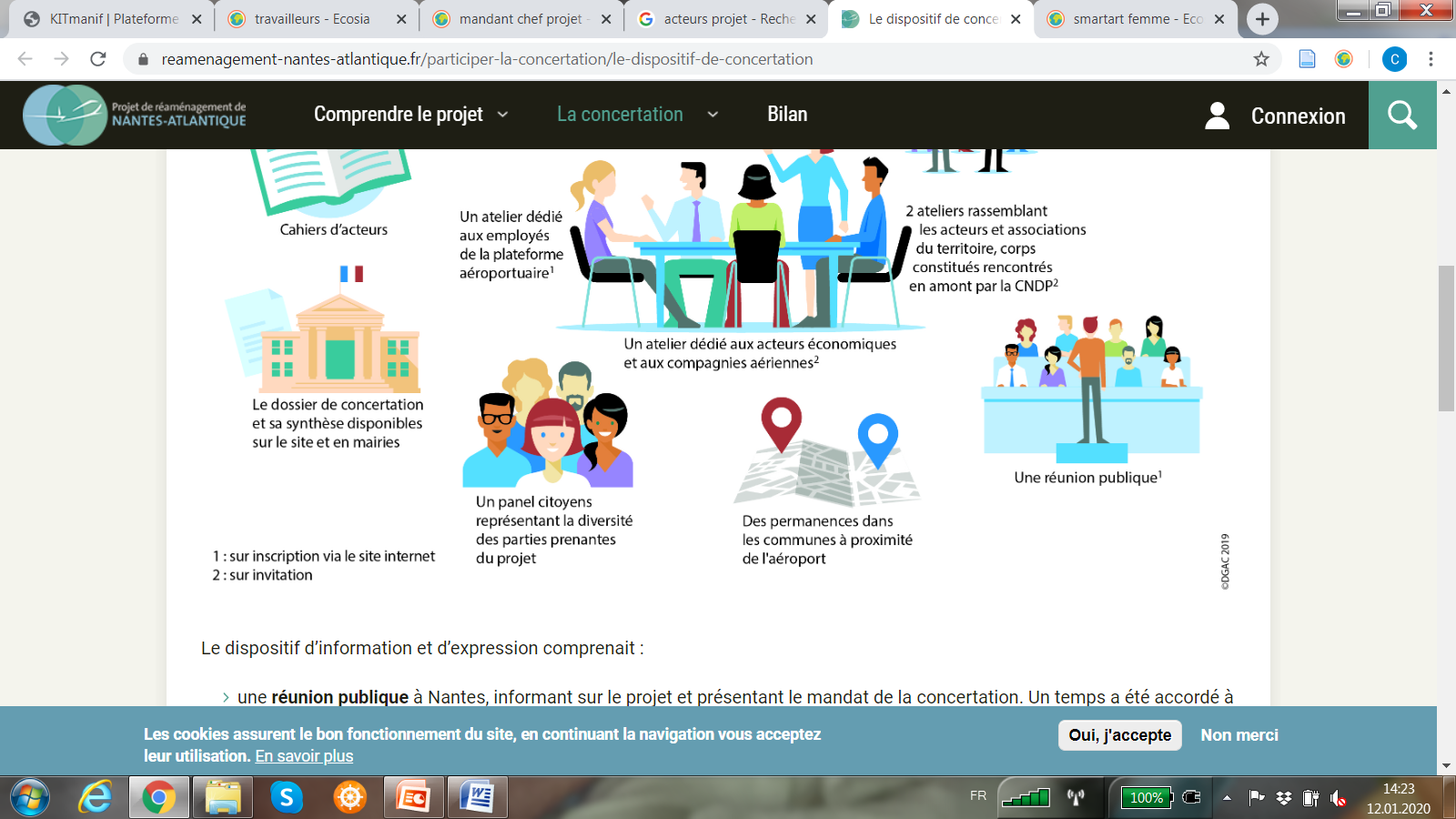 Bénéficiaires finaux
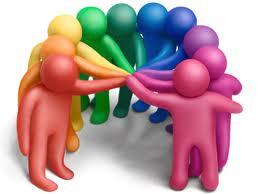 Comité de pilotage
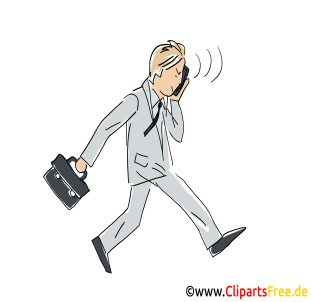 Autres groupes
Prestataires externes
Leaders d’opinion
Partenaires
Equipe de projet
35
Cycle de vie en cascade
Méthode traditionnelle 
Séquentiel
Phases successives
Déroulement du projet clair, anticipé, planifié
Une phase ne peut pas remettre en cause les phases précédentes
Les utilisateurs finaux découvrent le résultat en fin de projet
17
Cycle de vie en cascade
Méthode traditionnelle 
Séquentiel
Phases successives
Déroulement du projet clair, anticipé, planifié
Une phase ne peut pas remettre en cause les phases précédentes
Les utilisateurs finaux découvrent le résultat en fin de projet
18
Cycle de vie itératif – Agilité
Méthodes agiles
Efficacité, souplesse
La priorité est le besoin de l’utilisateur final
Découpage en sous-projets 
Validations intermédiaires par les utilisateurs finaux
Grande réactivité aux attentes
20
Jalon

Point de référence marquant un événement important dans l’avancement du projet. 
Utilisé pour contrôler l’avancement du projet. 

Jalons principaux
Entre chaque phase du projet.

Jalons intermédiaires
Des jalons intermédiaires peuvent être prévus au sein d’une phase, par exemple durant la phase de réalisation.
24
Livrable 

Résultat d’une activité (matériel ou non matériel)

Livrable principal
Résultat du projet
Cette finalité, est le résultat tangible d'une production réelle et mesurable attendue par le mandant 

Autres livrables 
Réalisations intermédiaires
44
Phases et jalons
Go ou noGo
Go ou noGo
Go ou noGo
Go ou noGo
26
Phase d´avant-projet
C’est le projet avant le projet…

Déterminer le but du projet
Estimer les ressources, coûts et délais
Définir le type d'organisation
Choisir le chef de projet
Estimation des risques
Estimation de la rentabilité
28
Phase de planification
Mise en place de la structure du projet…

Planification globale 
Détail des coûts et délais
Engagement des personnes-clés
Définition des responsabilités
30
Phase de réalisation
Réaliser un projet, 
c’est amener un projet à sa fin…

 Mettre en place l’organisation choisie
Exécuter le travail
Piloter le projet selon le triptyque objectifs, coûts et délais
Résoudre les problèmes !
32
Phase de terminaison
Engranger du savoir et du savoir-faire…

Analyse des écarts entre planifié et réalisé
Mémoire des opérations passées
Evaluation du projet
Réaffectation du personnel
Décharge du chef de projet
34
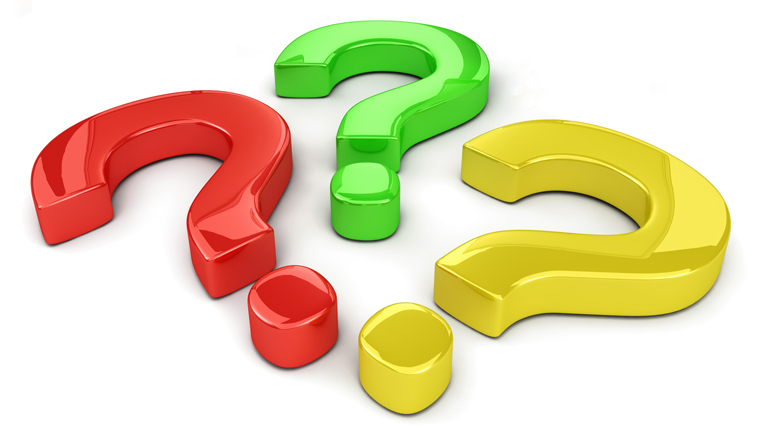 53
Principes et objectifs du controlling
3
La maîtrise du projet
3
Pourquoi suivre un projet ?
1


Avoir une référence
2


Evaluer, «gérer» l’incertitude
3


Suivre l’avancement
4

Donner de la visibilité, maintenir la motivation
4
Suivre quoi ?
Objectifs
Objectifs fixés
<>
Livrables tangibles
Coûts
Budget
<>
Coûts effectifs
Planification temporelle 
<>
Dates effectives
Délais
5
[Speaker Notes: Image: Image: http://www.deuzzi.fr/infogerance-informatique.html]
Démarche simple
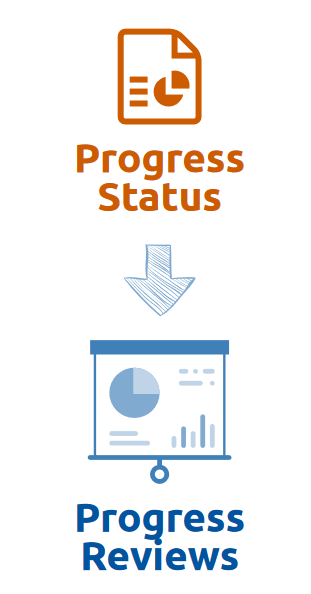 Eléments réalisés

Problèmes rencontrés

Point sur les délais

Point sur les coûts

Travail à effectuer

Nouveaux risques
6
Système de reporting
qui apporte des informations complètes et précises, à temps
qui alerte précocement sur les problèmes
pas trop chronophage 
accepté par l’équipe et le Copil
7
Types de reporting
Période actuelle
Cumul dans le temps
Indicateurs synthétiques (codes de couleurs)
Variance (différence entre planifié et réalité)
9
Suivi des écarts
Etablir budget
Capitalisation expérience
Contrôler coûts
Estimation dépenses 

Analyse faisabilité
15
Ressources du projet
Ressources humaines
Ressources matérielles
Équipements et infrastructures
Ressources financières
16
Coût et cycle de vie d´un produit/service
Coût total
Coût d’investissement (-> projet)
Coût de production
Coût d’utilisation
Coût d’extinction
17
Flux financiers du projet
flux financiers de l’organisation avec le projet 
– 
flux financiers de l’organisation sans le projet
18
Dépenses – revenus - bénéfices
Dépenses 
d’investissement (-> coûts du projet)
d’exploitation (-> frais de fonctionnement)

Revenus 
d’exploitation de la solution
valeur de revente de la solution

Bénéfices
Améliorations qualitatives liées à la solution
19
Suivi des écarts
Etablir budget
Capitalisation expérience
Contrôler coûts
Estimation dépenses

Analyse faisabilité
20
Enveloppe budgétaire du projet
Estimation des dépenses 
Approche globale
Approche paramétrique
Approche analytique

+ réserve (10-30%) en fonction du degré d’incertitude du projet
21
Du retard? Combien??? Un surcoût ? Combien ???
22
Suivi des écarts
Etablir budget
Capitalisation expérience
Contrôler coûts
Estimation dépenses

Analyse faisabilité
25
Identifier les activités (ou tâches) à planifier
Évaluer la durée et les coûts des activités
Définir le séquencement des activités
Affecter des ressources (humaines et matérielles) sur les activités
1
Processus de planification
2
3
4
26
Exemple
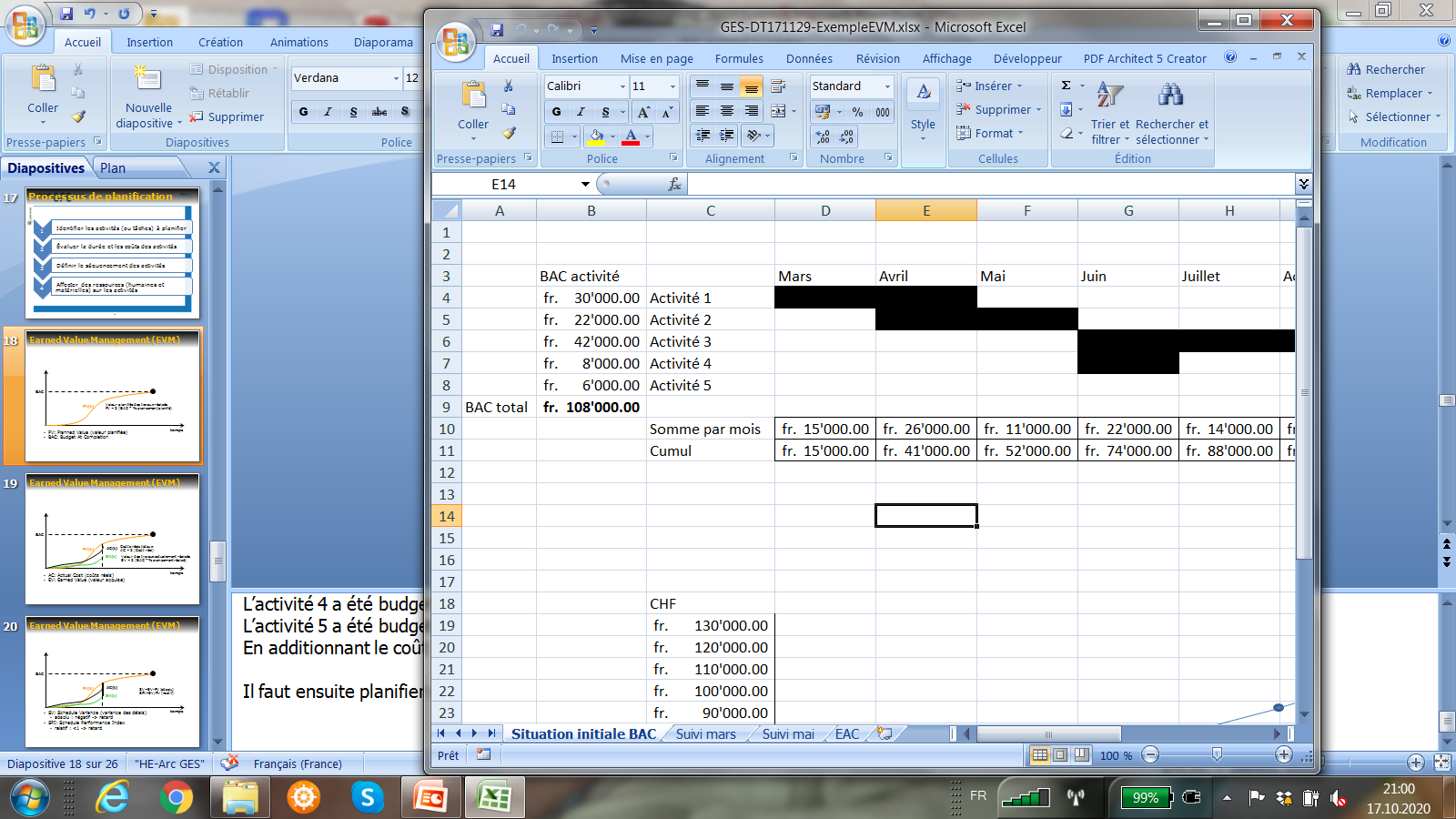 36
Exemple
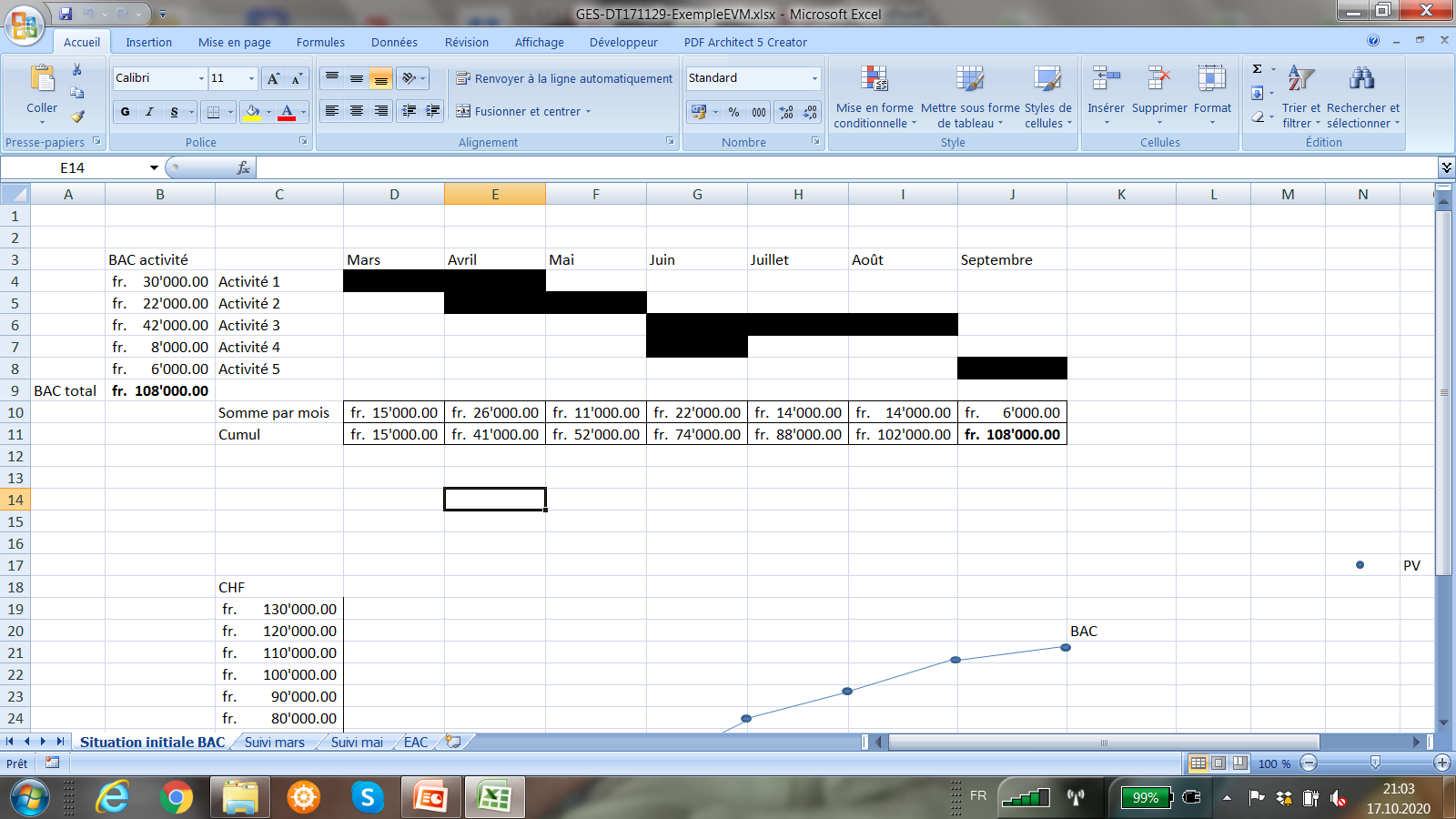 37
Exercice pratique – Situation initiale
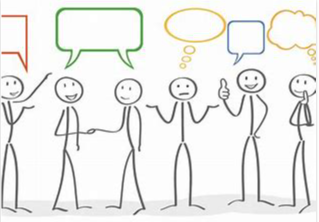 Créez le GANTT du projet en précisant les coûts par mois et cumulé
Exemple
38
Exemple
39
Exercice pratique – Graphique projet
Dessinez un graphique avec le budget/avancement prévu
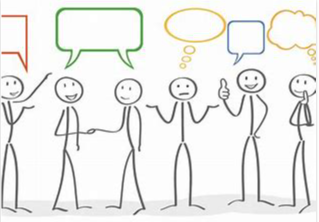 Exemple
Réponse :
40
Exercice pratique – Suivi budget
Mettez à jour la projection du budget lors des points de situations de mars et mai suite aux évènements suivants : 
En mars : économie de 5000.-
En mai dépassement de 20’000.-
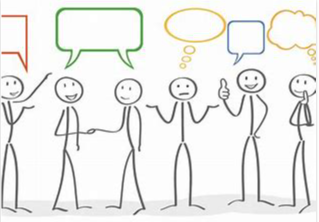 Exemple
Economie de 5000.- en mars 
–> mise à jour de la projection au mois de mars
Réponse :
42
Exemple
Décalage budget

Economie de 5000.- en mars 
Dépassement de 20’000 en mai
–> mise à jour de la projection au mois de mai
Réponse :
42
Exercice pratique – Suivi planning
Mettez à jour le GANTT selon les éléments suivants : 
Activité 3 peut commencer seulement après que 1 et 2 soient finies (pas de dépendance entre les autres activités)
Activité 1 prend 2 mois de plus que prévu
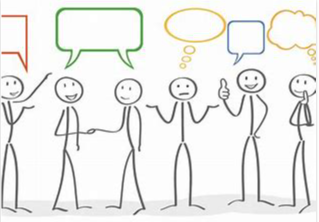 Exemple
Décalage planning

Planning initial : 







Exercice :
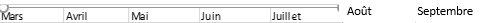 42
Exemple
Réponse :
42
Exercice pratique – Suivi planning
Même exercice mais cette fois il y a également une dépendance entre :
      - la fin de l’activité 1 et le démarrage de l’activité 4
      - la fin de l’activité 3 et le démarrage de l’activité 5
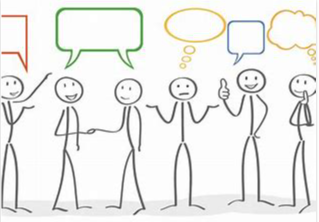 Exemple
Même exercice mais cette fois il y a également une dépendance entre :
      - la fin de l’activité 1 et le démarrage de l’activité 4
      - la fin de l’activité 3 et le démarrage de l’activité 5

Réponse :
Octobre
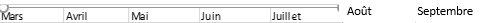 42
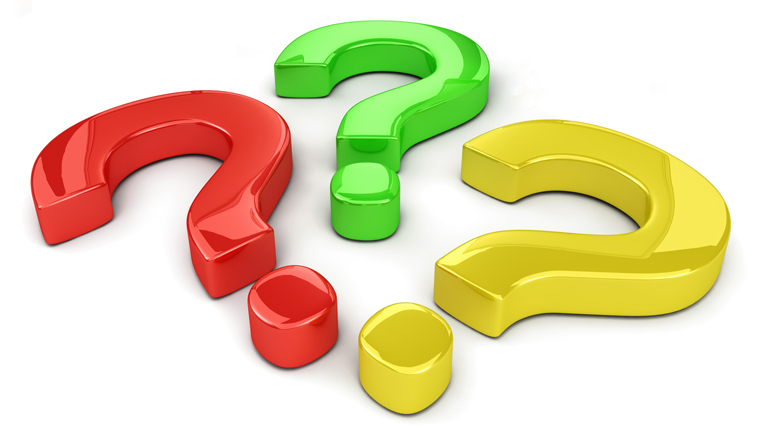 53
Controlling
Mesurer l’avancement de ses projets est déterminent en ce qui concerne leurs réussites
Suivi délai et budget mais aussi périmètre/qualité, risques, conformité,  changements / situation globale
Donner de la visibilité aux décideurs et aussi à l’équipe de projet
Maîtrise et performance
Maintenir la motivation
Satisfaction
7
[Speaker Notes: Mesurer l’avancement de ses projets est déterminent en ce qui concerne leurs réussites. De nombreuses entreprises utilisent au quotidien des méthodes de management pour planifier et mesurer l’avancement de leurs projets. Si vous travaillez dans une grande entreprise ou dans une société d’ingénierie, les tableaux de bord, les indicateurs de suivi et autres « KPI » n’ont certainement plus de secret pour vous.
Dans ce domaine, les entreprises rivalisent d’ingéniosité pour améliorer leur productivité et leur efficacité. Elles s’appuient sur une batterie d’indicateurs pour connaître précisément où en sont les projets en cours, si les délais sont respectés, quel est le niveau de consommation du budget et si la qualité est conforme aux attendus du client.
Si l’utilisation d’indicateurs aide les entreprises à être plus performantes, à rationaliser leurs tâches et à atteindre plus rapidement leurs objectifs, peut-elle aussi vous aider à être plus efficace dans vos activités personnelles ? Peut-on appliquer des indicateurs d’avancement dans sa vie personnelle et familiale ?
La question peut vous paraître saugrenue, vous surprendre, mais j’ai décidé aujourd’hui de vous montrer comment vous pouvez tirer profit de la mise en place d’indicateurs de suivi dans votre vie de tous les jours, que ce soit pour rénover une maison, organiser un événement, apprendre un instrument de musique, etc.
Parce que le temps, l’argent et la satisfaction sont précieux, mesurer l’avancement ses progrès et éventuellement modifier quelques actions si le résultat ne va pas dans le sens désiré va vite devenir quelque chose d’indispensable à vos yeux.]
Outils
3
Diagramme de GANTT « réalisé »
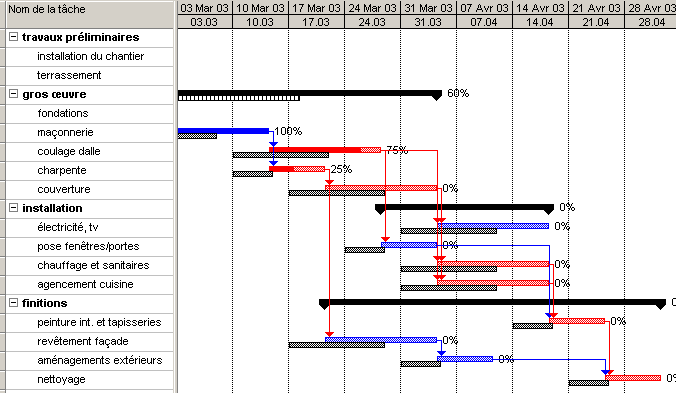 10
Planning des jalons
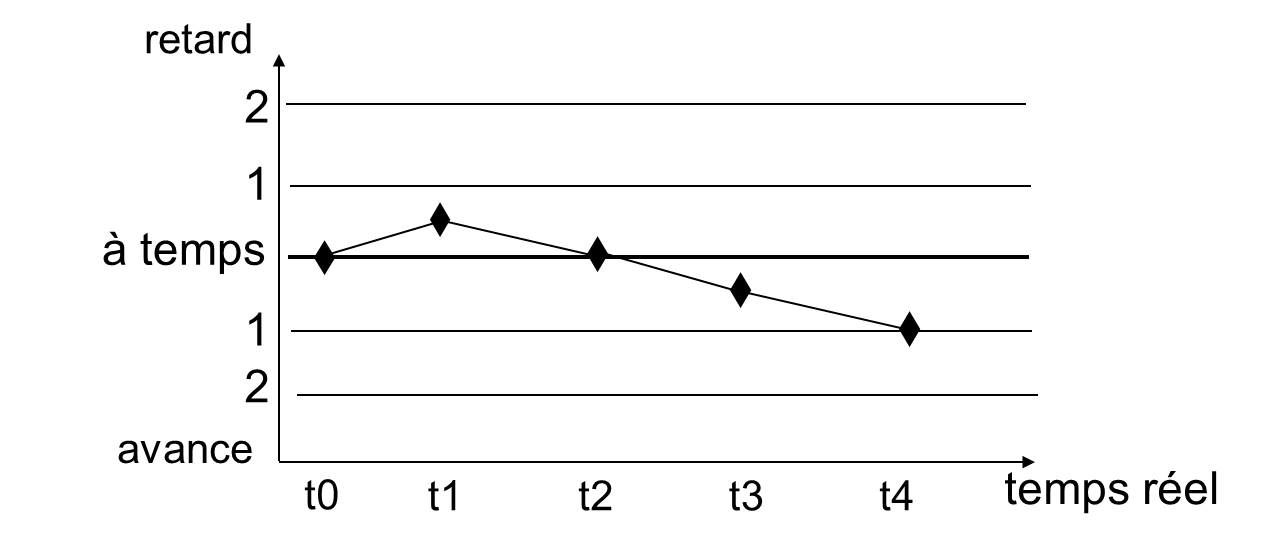 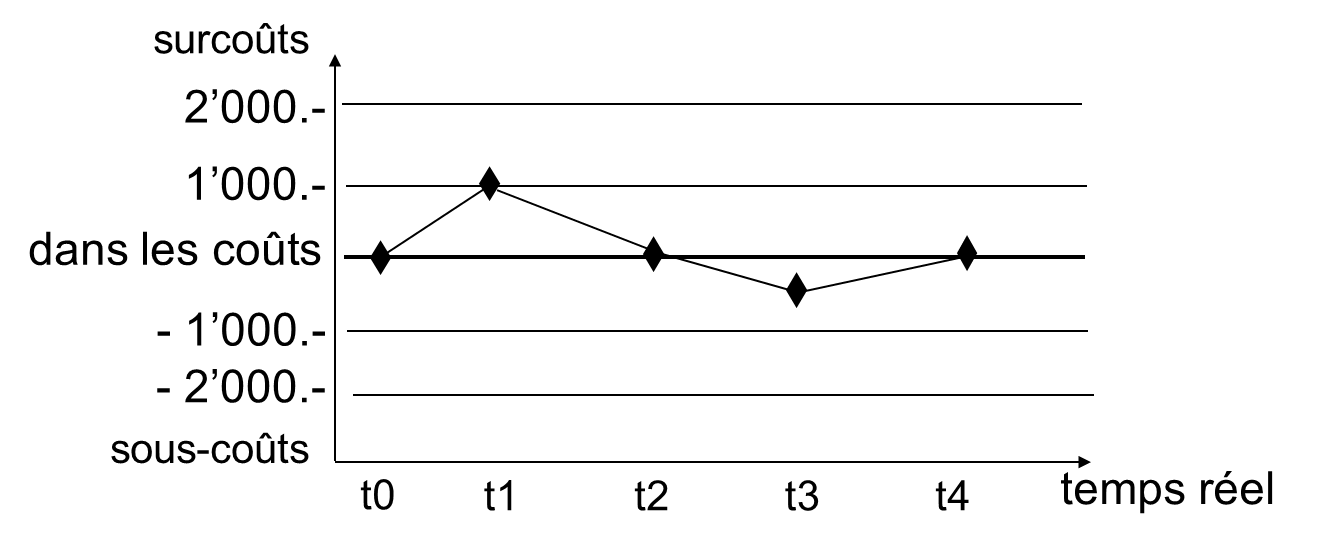 11
Indicateurs synthétiques
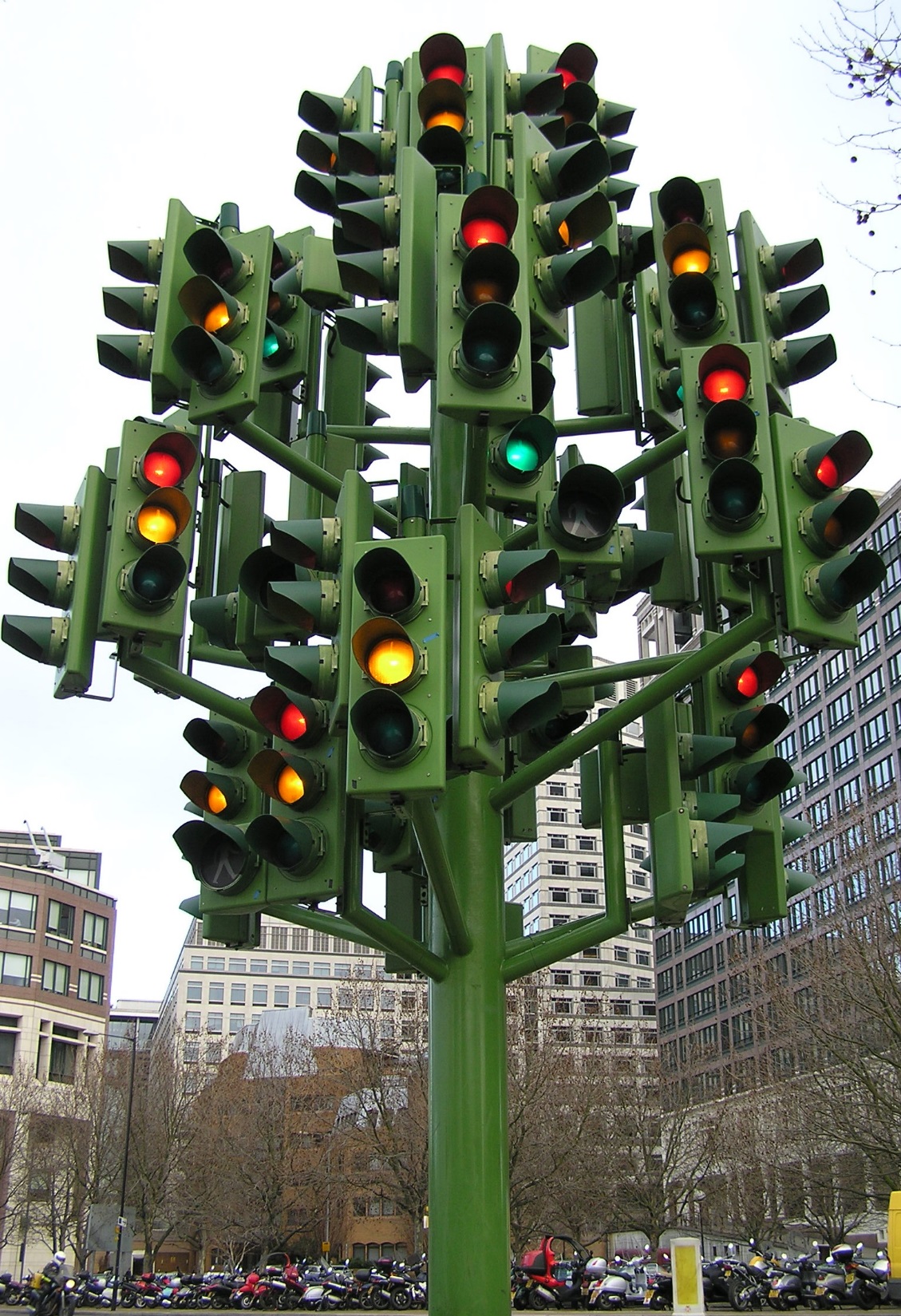 12
Indicateurs synthétiques
13
Le syndrome des 90%
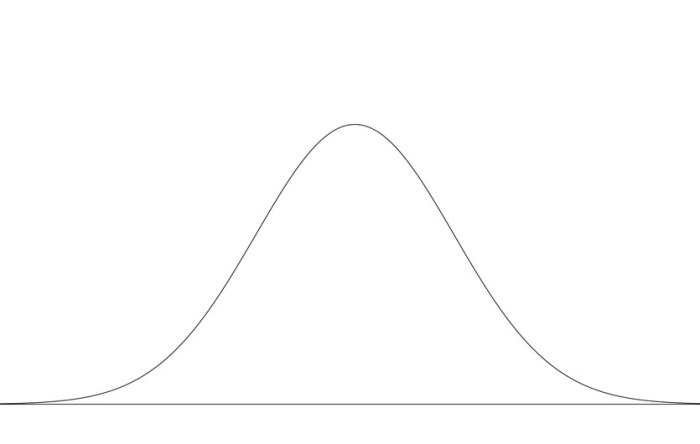 Effort
Temps
14
Gestion des demandes de changements
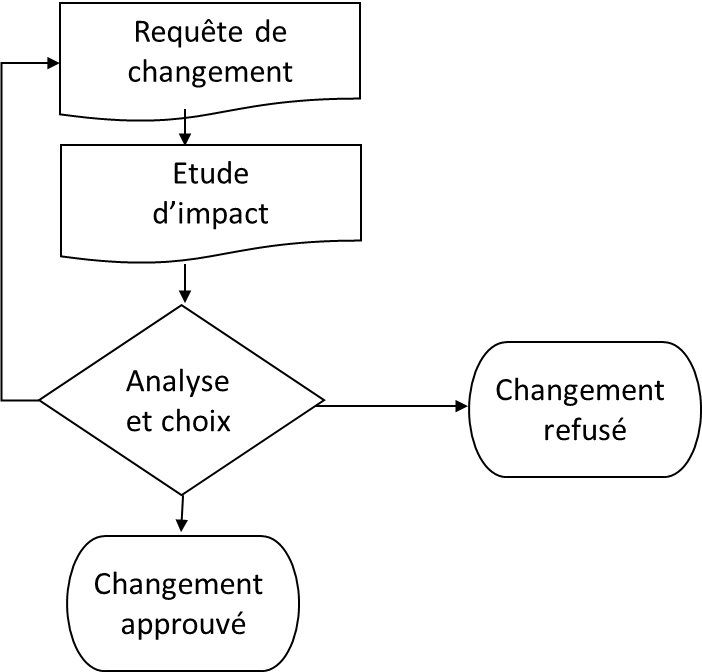 53
Fiche d´écart
54
Démarche agile
Qu’as-tu fait depuis le dernier daily scrum ?
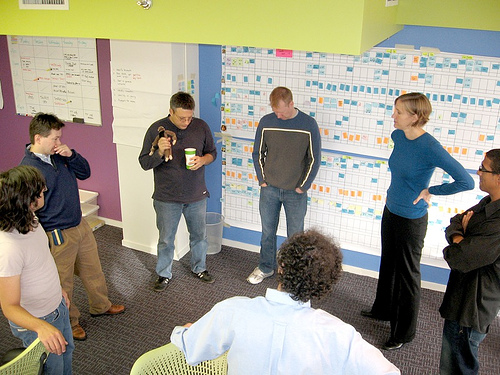 Que vas-tu faire jusqu’au prochain daily Scrum?
As-tu des obstacles qui t’empêchent d’avancer dans ton travail ?
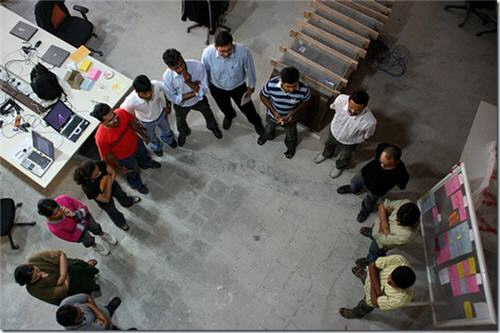 8
Tableau de bord
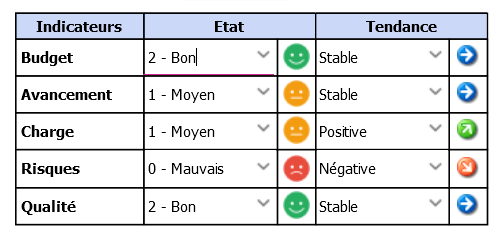 53
Date jj.mm.aaaa
Nom du projet- Cartographie
Rappel des objectifs
Livrables
Commentaires / informations complémentaires
…
…
Budget : 
Charges (j/p) :
Consommation : …
Actions réalisées depuis la dernière revue
Actions à réaliser d’ici la prochaine revue
… : 
…
…

… : 
…
…
… : 
…
…

… : 
…
…
Principales échéances 
Points d’attention / difficultés /risques
Statuts
…
… …

… …
Phase actuelle:
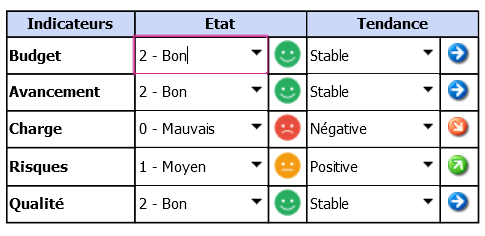 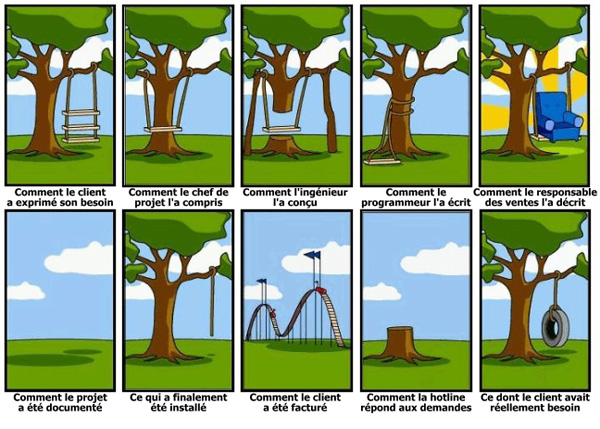 Suivi / évaluation
1) Evaluer le « reste à faire »
Analyser de manière plus rationnelle, 
Mieux anticiper les difficultés et faire face aux aléas plus sereinement, sans vous mettre la pression.

Exemple 
 Décomposer le projet en trois indicateurs (au lieu de considérer un délai global) :
Les tâches effectuées
Les tâches en cours
Les tâches restantes à faire

Tableau en trois colonnes
Associer le nombre jours/semaines nécessaires
Déplacer les tâches d’une colonne à l’autre au fur et à mesure de leur accomplissement

Permet de rendre visible concrètement l’avancement, d’évaluer la progression, d’identifier les tâches qui posent problème, de maintenir de la motivation

 Kanban, post-it, etc.
9
[Speaker Notes: Lorsque vous vous lancez dans un projet, vous avez généralement une idée du temps nécessaire pour le réaliser. Vous souhaitez par exemple rénover une maison et vous estimez qu’il vous faut 6 mois pour le faire. Vous commencez les travaux et au bout de quelques mois, vous vous rendez compte qu’il va vous en falloir beaucoup plus. Ce constat peut être une source importante de découragement et de remise en cause de vos propres capacités. Sachez, néanmoins, que la vie de tous projets est ponctuée de hauts et de bas.
En analysant les choses de manière plus rationnelle, vous allez pouvoir mieux anticiper les difficultés et faire face aux aléas plus sereinement, sans vous mettre la pression.
Au lieu de considérer un délai global pour réaliser son projet, il est préférable de le décomposer en trois indicateurs :
Les tâches effectuées
Les tâches en cours
Les tâches restantes à faire
Vous faites un tableau en trois colonnes, et sous chaque tâche, vous associez le nombre de jours ou de semaines nécessaires à leur réalisation. Au fur et à mesure de leur accomplissement, vous les déplacez d’une colonne à l’autre. Vous voyez ainsi concrètement leur avancement, vous évaluez vos progrès et ça vous encourage. Et vous identifiez rapidement les tâches qui posent problème et qu’il faut peut-être redéfinir ou modifier.
Vous pouvez aussi utiliser des post-its pour déplacer vos tâches d’une colonne à l’autre au fur et à mesure de leur avancement.]
Suivi / évaluation
2) Poser des jalons critiques

Certaines tâches doivent absolument être réalisées avant d’autres, sous peine d’être bloqué dans son projet. 
Ce sont des événements clés dans l’avancement de son projet. Il est donc très important de les identifier le plus tôt possible et de fixer une date pour laquelle ces tâches devront être faites.
Mettre des rappels
…
9
[Speaker Notes: Certaines tâches doivent absolument être réalisées avant d’autres, sous peine d’être bloqué dans son projet. 
C’est ce que l’on appelle des jalons. 
Ce sont des événements clés dans l’avancement de son projet. Il est donc très important de les identifier le plus tôt possible et de fixer une date pour laquelle ces tâches devront être faites.
Par exemple, vous avez décidé d’organiser une fête d’anniversaire. Vous avez réservé la salle, choisi le menu. Mais à un  moment donné, vous ne pourrez plus avancer sur votre projet si vous ne connaissez pas le nombre exact de personnes. Il va donc falloir appeler vos invités, les relancer, leur fixer une date limite de réponse. Une fois que vous aurez ce nombre exact, alors vous pourrez continuer à organiser votre plan de table, commander le nombre de repas au traiteur, etc.]
Suivi / évaluation
3) Arbitrer le budget
Vous avez prévu un budget global pour votre projet. Il est indispensable de suivre précisément les dépenses occasionnées par chaque action si vous voulez éviter de dépasser vos limites financières.
Mettez-vous des alertes lorsque le budget atteint par exemple 50 % de dépenses. A ce stade, interrogez-vous sur les dépenses à venir. Arbitrez entre celles qui sont de grande ou de faible importance. Ne considérez pas chaque dépense comme absolument indispensable : certaines peuvent en effet être moins importantes, remises à plus tard ou remplacées par un autre moyen qui coûte moins cher.
…
9
Suivi / évaluation
…
4) Évaluer la satisfaction
Vos projets avancent comme vous le souhaitez, vous respectez le budget imparti, mais êtes-vous satisfait du résultat en tant que tel ? Et vous, prenez-vous plaisir à effectuer toutes ces tâches ?
Ces aspects sont nécessairement plus subjectifs, mais vous pouvez créer quelques indicateurs pour mesurer votre état d’esprit au fil du projet : comment avez-vous passé cette semaine ? Vous pouvez par exemple mettre des petits smileys en face de vos tâches.
Au fil du temps, vous verrez ainsi ce qui vous a le plus plu, ce que vous avez aimé faire, les résultats qui vous ont procuré le plus de plaisir. Cette satisfaction est importante, car elle vous permettra de rester motivé pour la suite de votre projet et réaliser vos objectifs
9
Test de validation
…
Cf. exemple du tableau excel
9
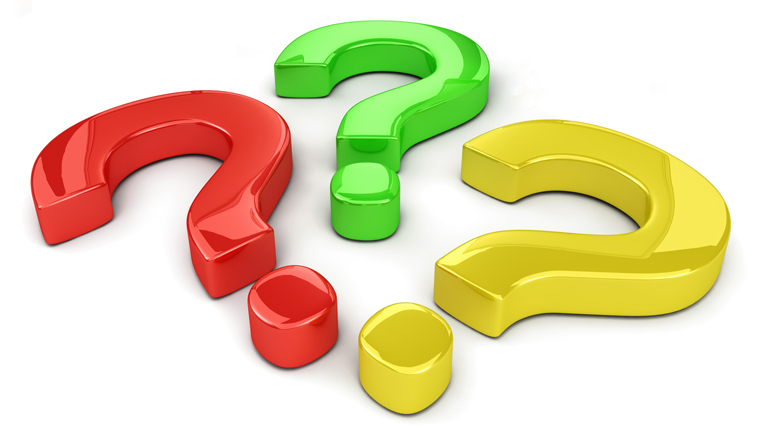 53
Merci 
et 
bonne journée!
53